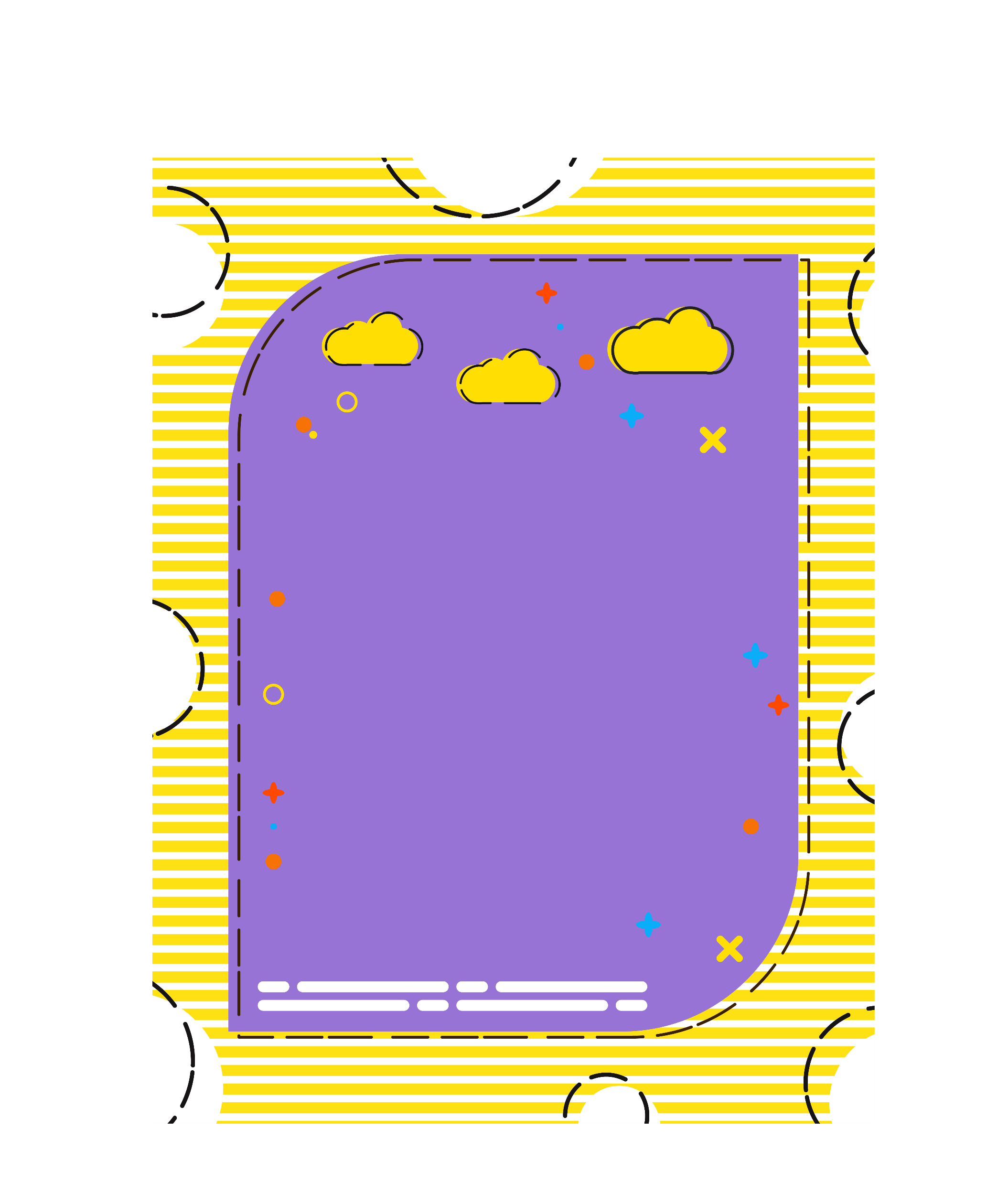 校园招聘
工作汇报  企业通用  简约时尚
清/爽/孟/菲/斯/系/列
Your content to play here, or through youy, content to play here, 
or through your copy, paste in this box, and select paste in this box, and
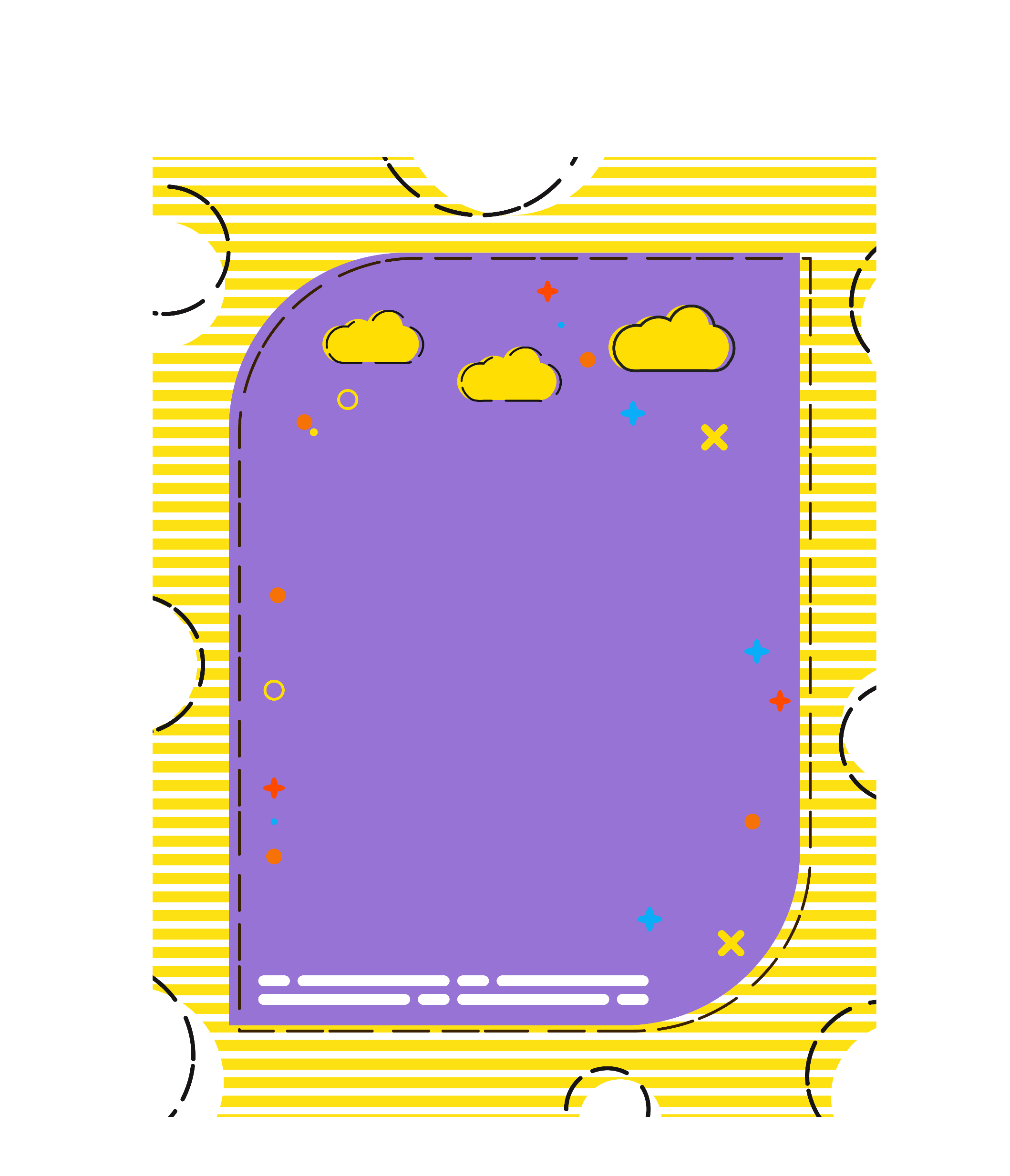 职业规划
THE Scenery DESIGN
个人信息
THE Scenery DESIGN
岗位认知
THE Scenery DESIGN
个人技能
THE Scenery DESIGN
01
02
03
04
目录
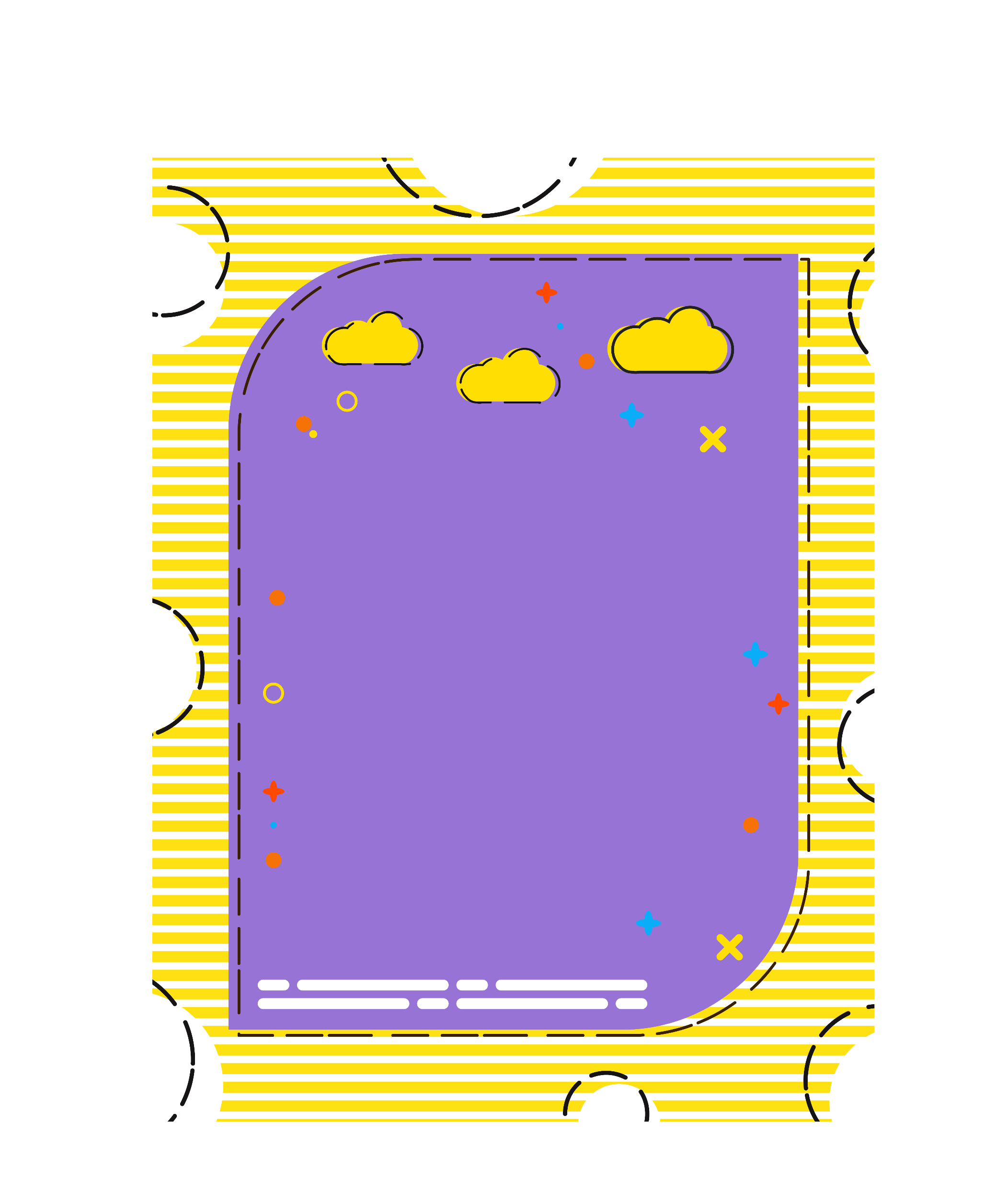 壹
PART
个人信息
添加相关标题文字
添加相关标题文字
添加相关标题文字
添加相关标题文字
加入标题描述
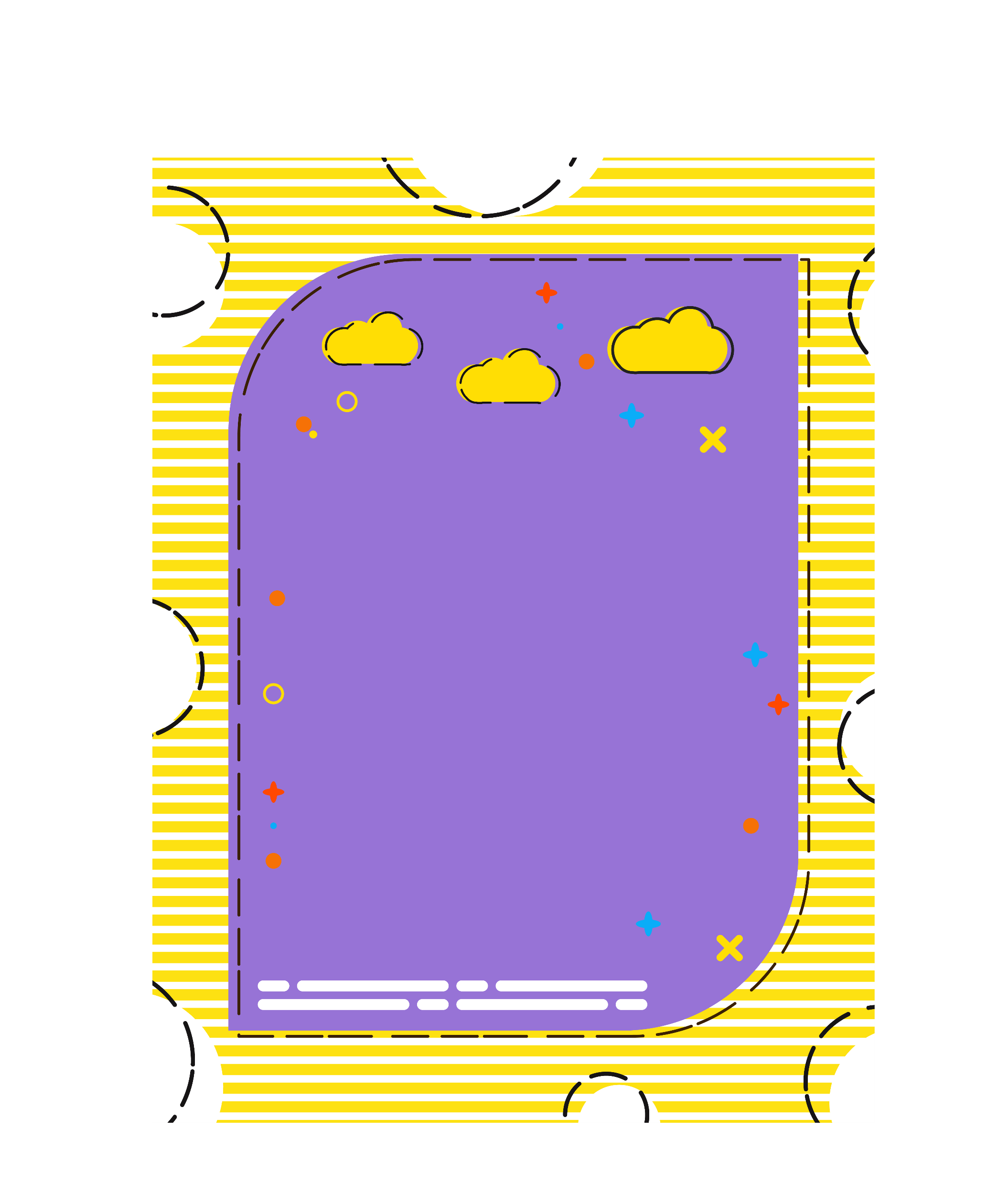 点击添加文本 点击添加文本    
点击添加文本点击添加文本    
点击添加文本点击添加文本
点击添加文本 点击添加文本    
点击添加文本点击添加文本
点击添加文本 点击添加文本    
点击添加文本点击添加文本    
点击添加文本点击添加文本
加入标题描述
2
1
请输入您的文字
输入标题
1
点击输入文章点击输入文章点击输入文章点击输入文章点击输入文章点击输入文章点击输入文章
请输入您的文字
3
2
输入标题
请输入您的文字
点击输入文章点击输入文章点击输入文章点击输入文章点击输入文章点击输入文章点击输入文章
4
3
输入标题
请输入您的文字
点击输入文章点击输入文章点击输入文章点击输入文章点击输入文章点击输入文章点击输入文章
4
输入标题
点击输入文章点击输入文章点击输入文章点击输入文章点击输入文章点击输入文章点击输入文章
标题
加入标题描述
标题文本预设
请替换文字内容，添加相关标题，修改文字内容，也可以直接复制你的内容到此。
65%
标题文本预设
标题文本预设
请替换文字内容，添加相关标题，修改文字内容，也可以直接复制你的内容到此。
请替换文字内容，添加相关标题，修改文字内容，也可以直接复制你的内容到此。
加入标题描述
请在这里添加标题
请在这里添加标题
请在这里添加标题
请在这里添加标题
请在这里添加相应的文字内容请在这里添加相应的文字内容
请在这里添加相应的文字内容请在这里添加相应的文字内容
请在这里添加相应的文字内容请在这里添加相应的文字内容
请在这里添加相应的文字内容请在这里添加相应的文字内容
加入标题描述
90%
80%
70%
点击添加内容
点击添加内容点击添加内容点击添加内容点击添加内容
90%
点击添加内容
点击添加内容点击添加内容点击添加内容点击添加内容
80%
点击添加内容
点击添加内容点击添加内容点击添加内容点击添加内容
70%
点击添加内容点击添加内容点击添加内容点击添加内容点击添加内容点击添加内容点击添加内点击添加内容点击添加内容点击添加内容点击添加内容点击添加内容点击添加内容容点击添加内容点击添加内容点击添加内容
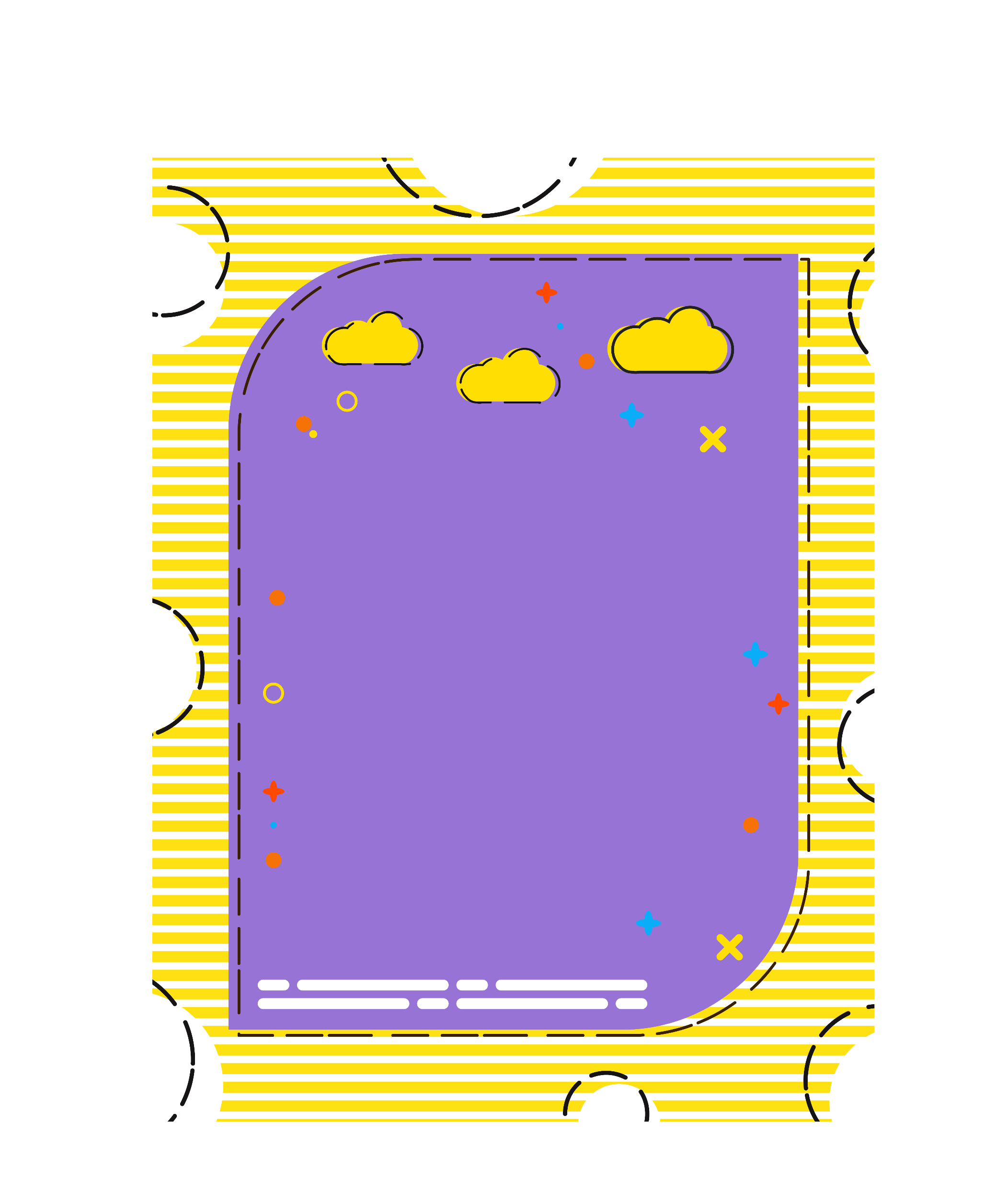 贰
PART
个人技能
添加相关标题文字
添加相关标题文字
添加相关标题文字
添加相关标题文字
加入标题描述
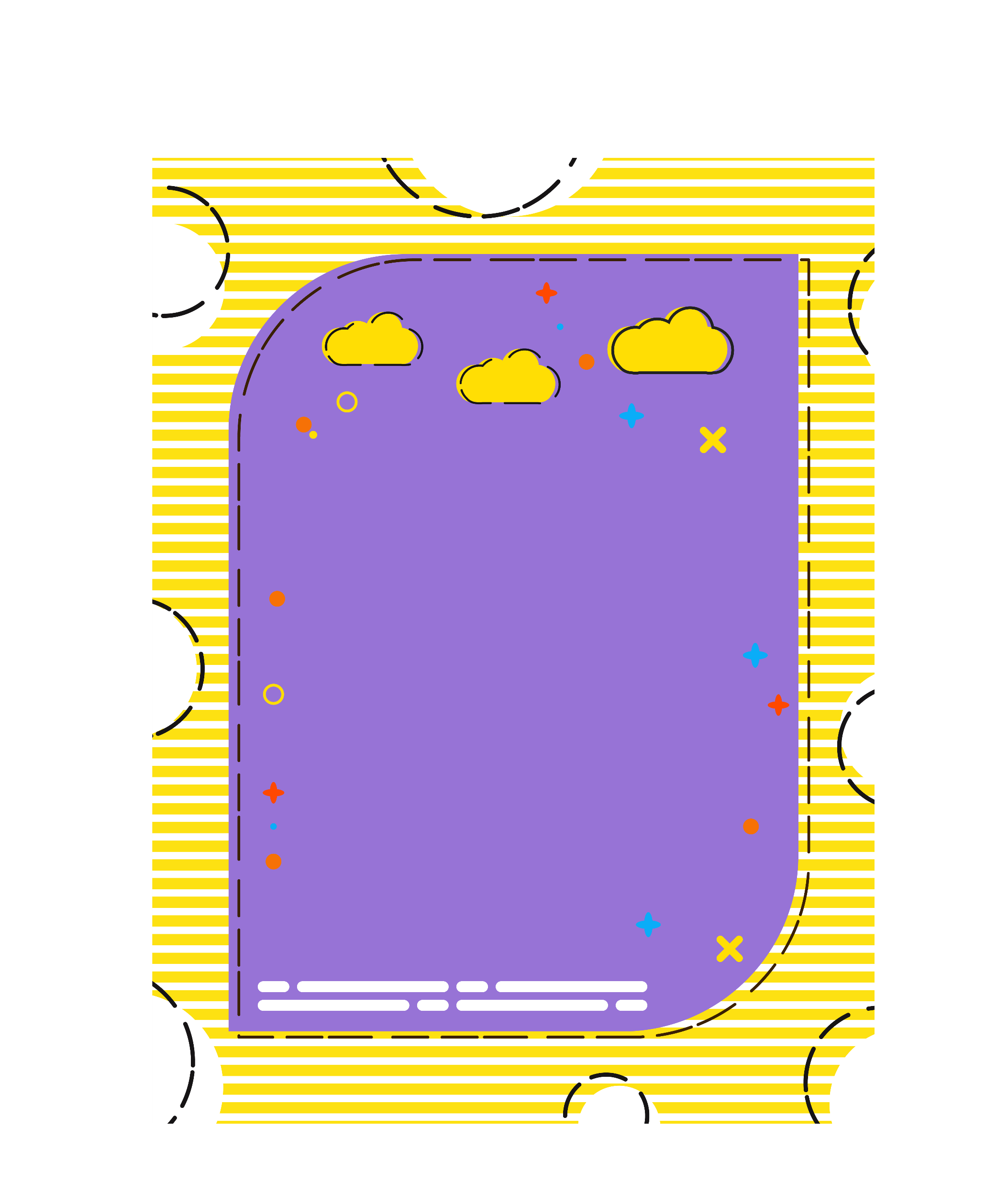 点击添加文本 点击添加文本    
点击添加文本点击添加文本
点击添加文本 点击添加文本    
点击添加文本点击添加文本    
点击添加文本点击添加文本
点击添加文本 点击添加文本    
点击添加文本点击添加文本
点击添加文本 点击添加文本    
点击添加文本点击添加文本    
点击添加文本点击添加文本
加入标题描述
点击请替换文字内容
请替换文字内容，添加相关标题，修改文字内容，也可以直接复制你的内容到此。请替换文字内容，添加相关标题，修改文字内容，也可以直接复制你的内容到此。
点击请替换文字内容
请替换文字内容，添加相关标题，修改文字内容，也可以直接复制你的内容到此。请替换文字内容，添加相关标题，修改文字内容，也可以直接复制你的内容到此。
点击请替换文字内容
请替换文字内容，添加相关标题，修改文字内容，也可以直接复制你的内容到此。请替换文字内容，添加相关标题，修改文字内容，也可以直接复制你的内容到此。
点击请替换文字内容
请替换文字内容，添加相关标题，修改文字内容，也可以直接复制你的内容到此。请替换文字内容，添加相关标题，修改文字内容，也可以直接复制你的内容到此。
点击请替换文字内容
请替换文字内容，添加相关标题，修改文字内容，也可以直接复制你的内容到此。请替换文字内容，添加相关标题，修改文字内容，也可以直接复制你的内容到此。
点击请替换文字内容
请替换文字内容，添加相关标题，修改文字内容，也可以直接复制你的内容到此。请替换文字内容，添加相关标题，修改文字内容，也可以直接复制你的内容到此。
加入标题描述
标题文字添加
标题文字添加
标题文字添加
标题文字添加
用户可以在投影仪或者计算机上进行演示也可以将演示文稿打印出来制作成胶片
用户可以在投影仪或者计算机上进行演示也可以将演示文稿打印出来制作成胶片
用户可以在投影仪或者计算机上进行演示也可以将演示文稿打印出来制作成胶片
用户可以在投影仪或者计算机上进行演示也可以将演示文稿打印出来制作成胶片
加入标题描述
SERVICE
PRODUCT DEVELOPMENT
1
2
点击添加标题点击添加标题点击添加标题点击添加标题点击添加标题 点击添加标题
点击添加标题点击添加标题点击添加标题点击添加标题点击添加标题 点击添加标题
MANAGEMENT
LOGISTICS
PRODUCTION
4
3
点击添加标题点击添加标题点击添加标题点击添加标题点击添加标题 点击添加标题
点击添加标题点击添加标题点击添加标题点击添加标题点击添加标题 点击添加标题
加入标题描述
点击添加标题点击添加标题点击添加标题点击添加标题点击添加标题
Data Here
75%
点击添加标题点击添加标题点击添加标题点击添加标题点击添加标题
点击添加标题点击添加标题点击添加标题点击添加标题点击添加标题
Man
Woman
All
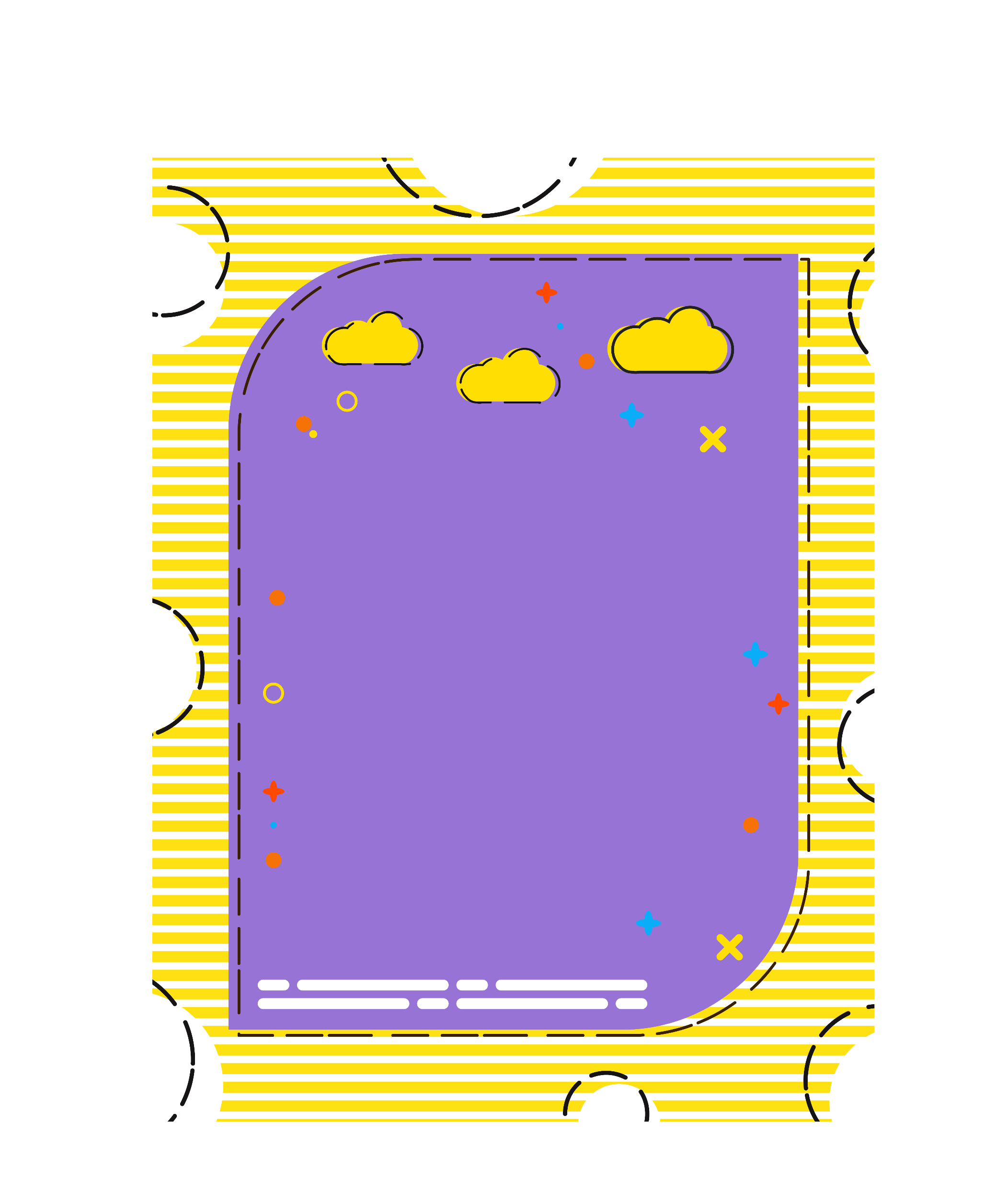 叁
PART
岗位认知
添加相关标题文字
添加相关标题文字
添加相关标题文字
添加相关标题文字
加入标题描述
85%
点击添加标题点击添加标题点击添加标题点击添加标题点击添加标题
点击添加标题点击添加标题点击添加标题点击添加标题点击添加标题
75%
65%
55%
点击添加标题点击添加标题点击添加标题点击添加标题点击添加标题
点击添加标题点击添加标题点击添加标题点击添加标题点击添加标题
Data
Data
Data
Data
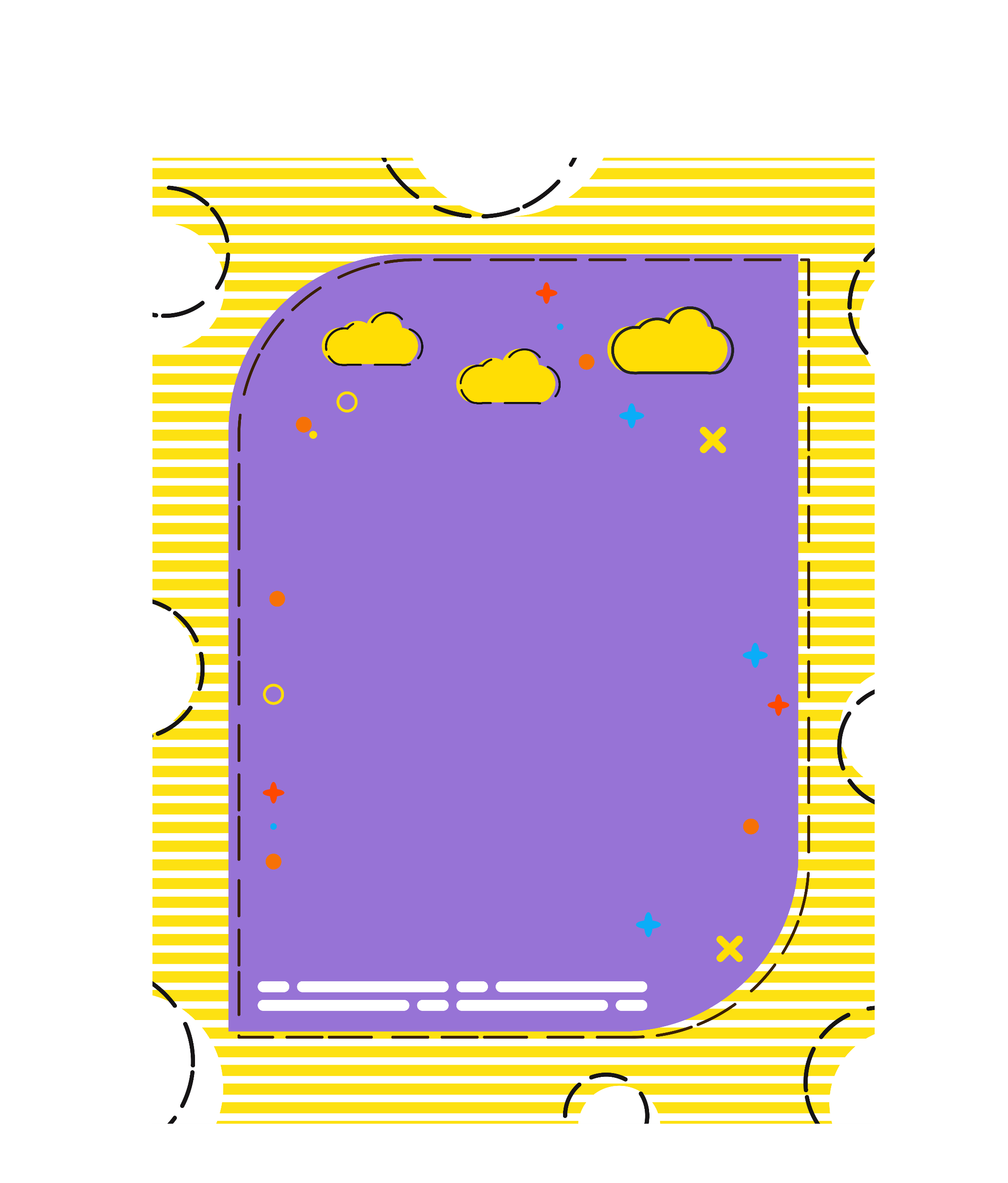 加入标题描述
点击添加文本 点击添加文本    
点击添加文本点击添加文本    
点击添加文本点击添加文本
点击添加文本 点击添加文本    
点击添加文本点击添加文本
点击添加文本 点击添加文本    
点击添加文本点击添加文本    
点击添加文本点击添加文本
加入标题描述
点击添加标题
点击添加标题
点击添加标题
点击添加标题
点击添加标题
点击添加标题
点击添加标题
点击添加标题
点击添加标题点击添加标题点击添加标题点击添加标题点击添加标题
点击添加标题点击添加标题点击添加标题点击添加标题点击添加标题
点击添加标题点击添加标题点击添加标题点击添加标题点击添加标题
点击添加标题点击添加标题点击添加标题点击添加标题点击添加标题
点击添加标题点击添加标题点击添加标题点击添加标题点击添加标题
点击添加标题点击添加标题点击添加标题点击添加标题点击添加标题
点击添加标题点击添加标题点击添加标题点击添加标题点击添加标题
点击添加标题点击添加标题点击添加标题点击添加标题点击添加标题
01.
05.
02.
06.
03.
07.
04.
08.
加入标题描述
点击添加标题
点击添加标题
点击添加标题
点击添加标题
点击添加标题
点击添加标题点击添加标题点击添加标题点击添加标题点击添加标题
点击添加标题点击添加标题点击添加标题点击添加标题点击添加标题
点击添加标题点击添加标题点击添加标题点击添加标题点击添加标题
点击添加标题点击添加标题点击添加标题点击添加标题点击添加标题
点击添加标题点击添加标题点击添加标题点击添加标题点击添加标题
加入标题描述
添加标题
添加标题
添加标题
添加标题
添加标题
添加标题
您的内容打在这里，或者通过复制您的文本后，在此框中选择粘贴，并选择只保留文字。
您的内容打在这里，或者通过复制您的文本后，在此框中选择粘贴，并选择只保留文字。
您的内容打在这里，或者通过复制您的文本后，在此框中选择粘贴，并选择只保留文字。
您的内容打在这里，或者通过复制您的文本后，在此框中选择粘贴，并选择只保留文字。
您的内容打在这里，或者通过复制您的文本后，在此框中选择粘贴，并选择只保留文字。
您的内容打在这里，或者通过复制您的文本后，在此框中选择粘贴，并选择只保留文字。
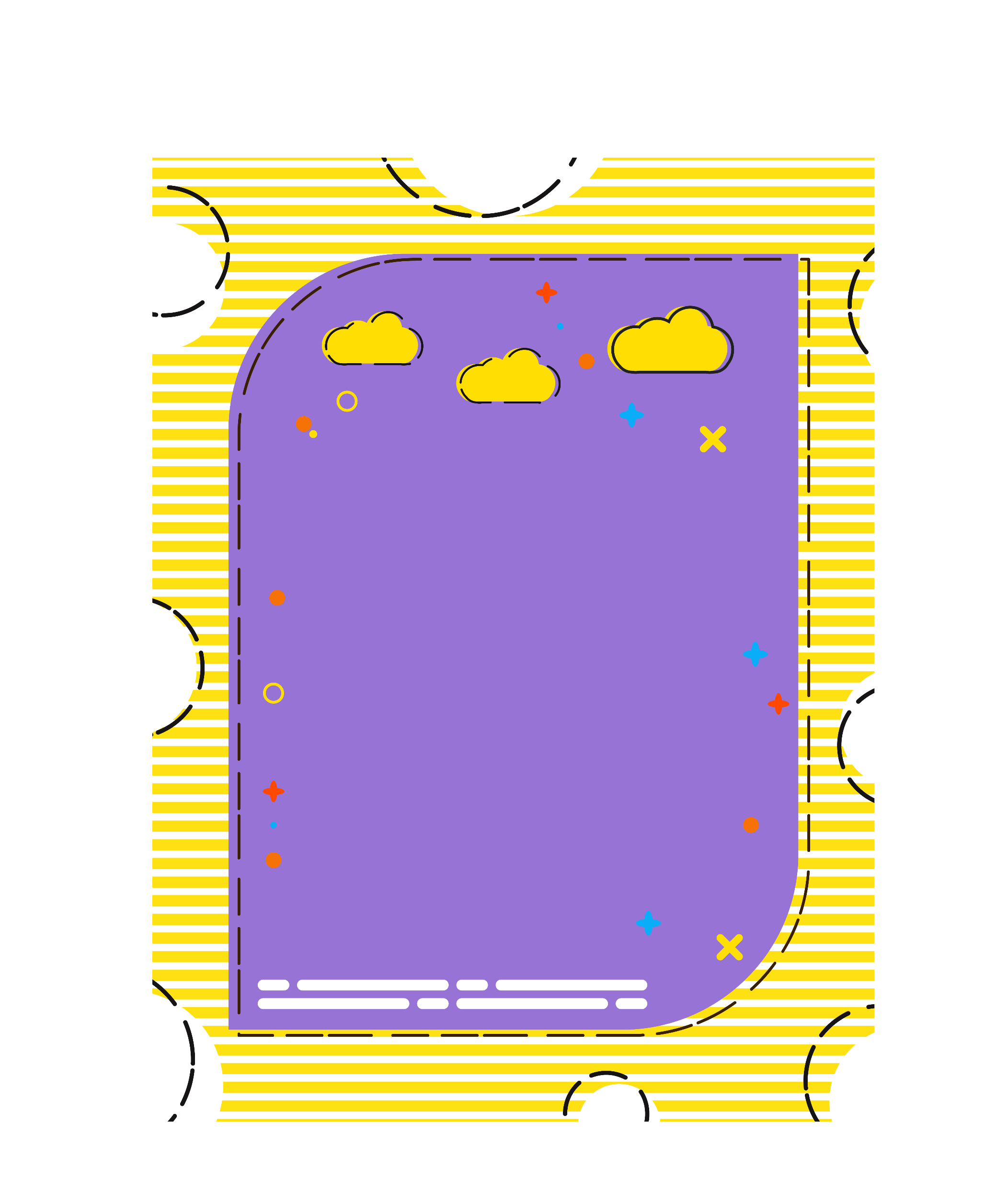 肆
PART
职业规划
添加相关标题文字
添加相关标题文字
添加相关标题文字
添加相关标题文字
加入标题描述
点击添加
点击添加
点击添加
点击添加标题点击添加标题点击添加标题点击添加标题点击添加标题
点击添加标题点击添加标题点击添加标题点击添加标题点击添加标题
点击添加标题点击添加标题点击添加标题点击添加标题点击添加标题
加入标题描述
点击添加文本 点击添加点击添加文本点击添加点击添加文本点击添加文本
点击添加文本 点击添加点击添加文本点击添加点击添加文本点击添加文本
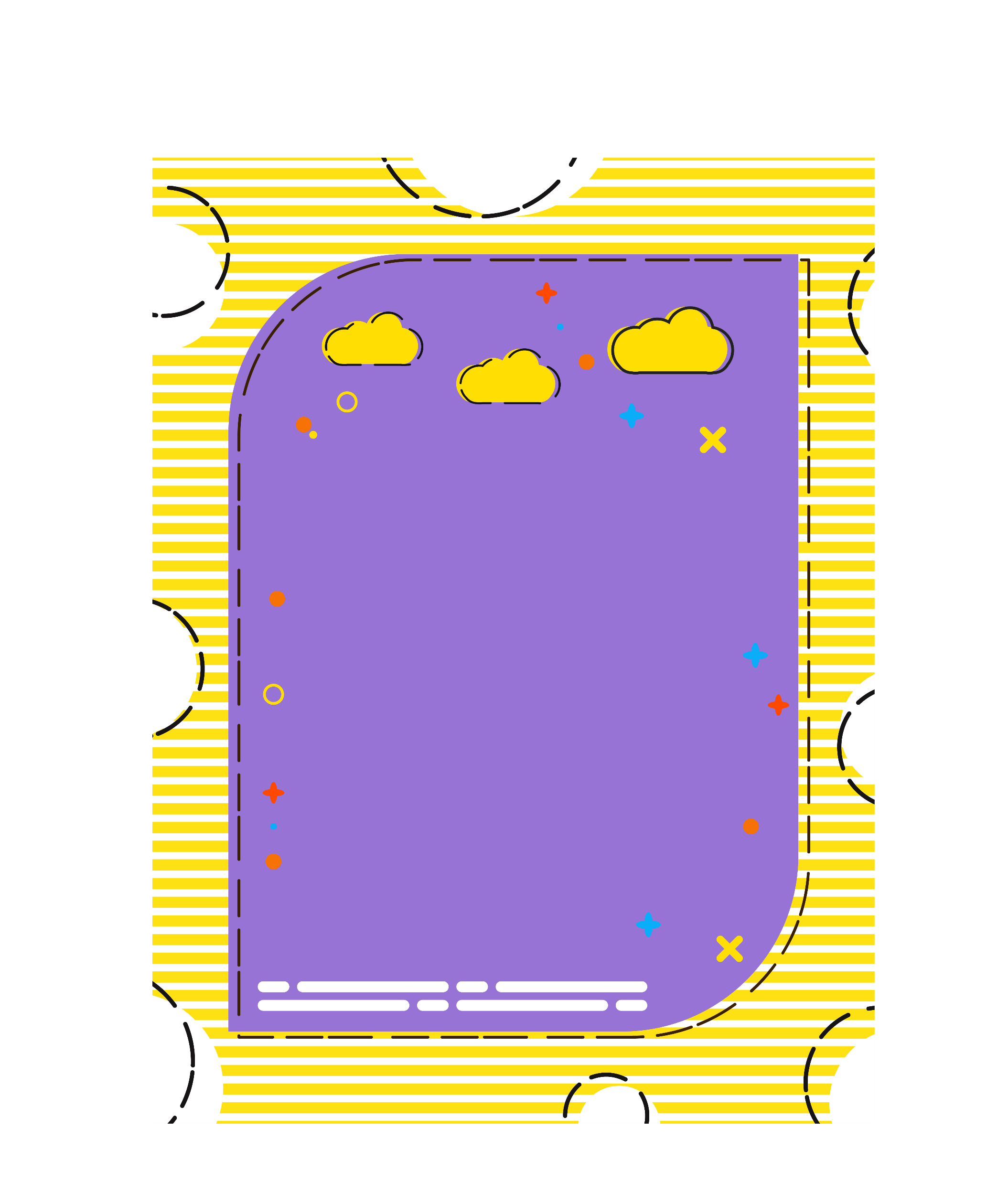 谢谢大家
工作汇报  企业通用  简约时尚
清/爽/孟/菲/斯/系/列
Your content to play here, or through youy, content to play here, 
or through your copy, paste in this box, and select paste in this box, and